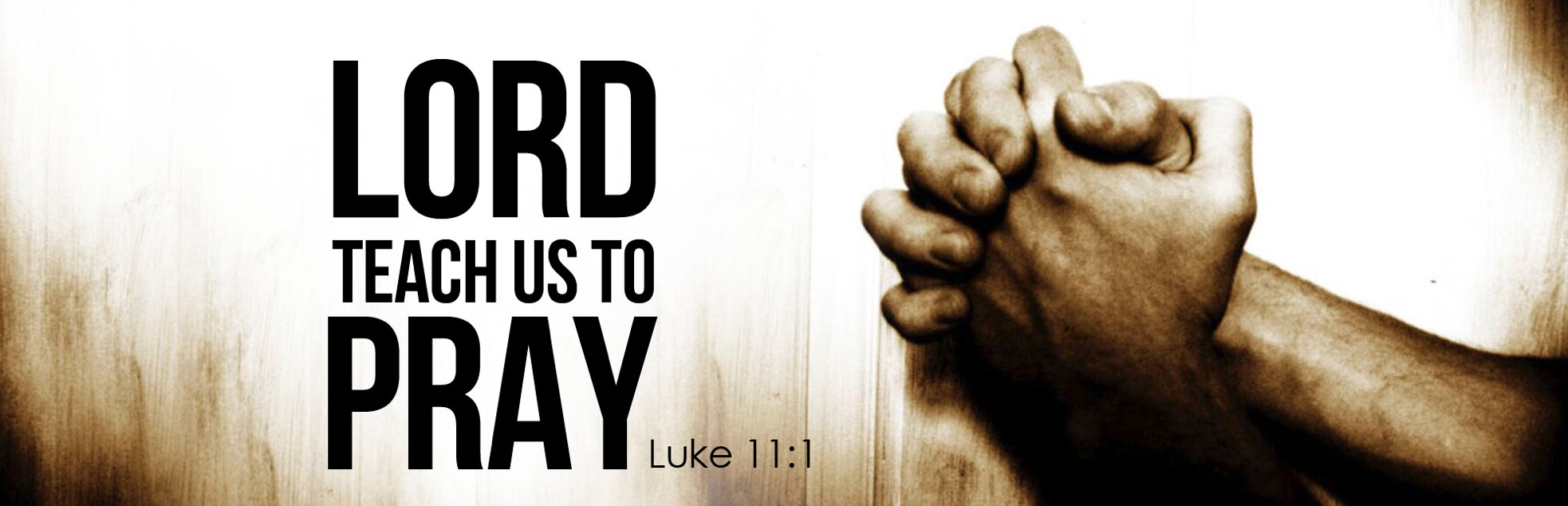 Examples of Prayer:
 
Private Prayer:
		“Dear Father in Heaven”:
Acknowledge Him for who you know Him to   	be.
Thank Him for who He is.
Praise Him for who He is and 
	what He does.
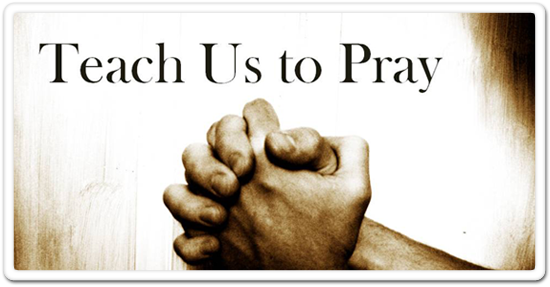 Thank Him for all you have:
Life
Health
Necessities and abundance
Spiritual
  Salvation
  Spiritual blessings
  The Bible
  Hope
  Eternal Life
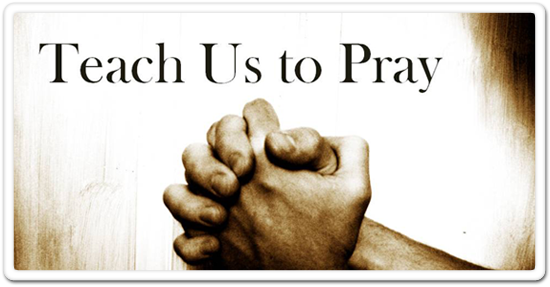 Needs:
  Guidance
  Protection
  Wisdom
  Love
  Forgiveness
  Anything He already supplies
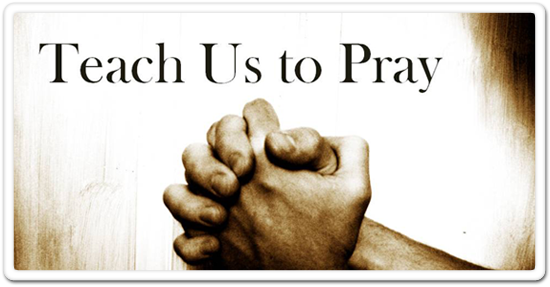 Goals:
  Supplication (of course)
  Increase faith in God and love for Him
  Deeper recognition of your relationship with 			Him
  Drawing closer to Him and stronger dependence          		on Him
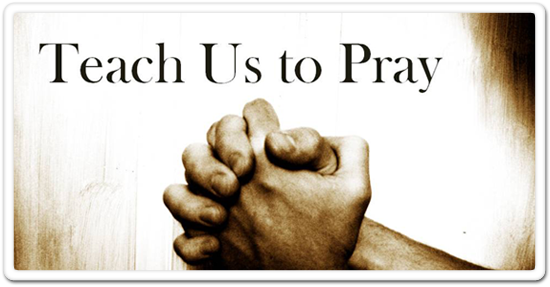 Public Prayer:
	Recognition and Praise:  
	Thanksgiving:
	Congregational Needs:
	Strength
	Growth
	Unity
	Faithfulness
	Steadfastness
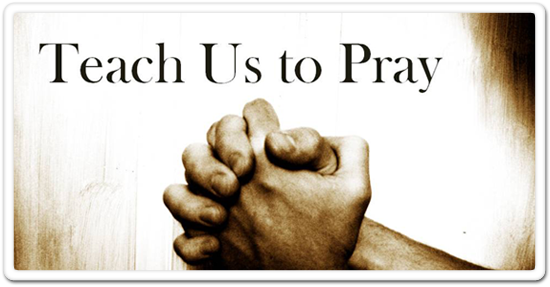 Individual Needs:
Health and Safety
Elders
Evangelist
Misc:
Rulers
Evangelism
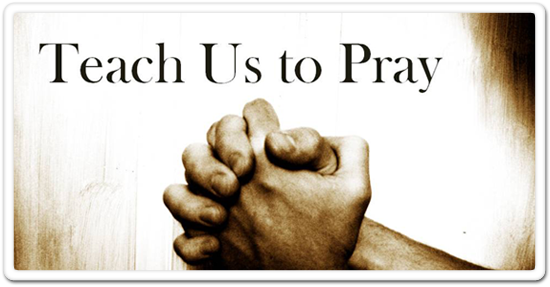 Goals:
Communicate with God
Edify those who hear
Allow others to say the “Amen”
Glorify God
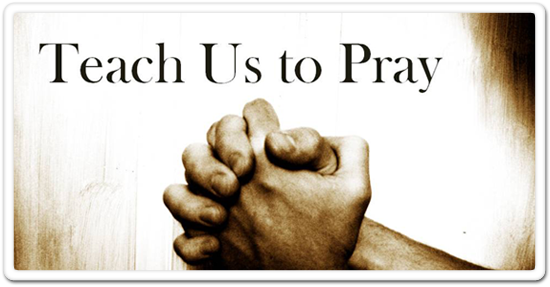 Family Prayer:
		“Dear Father in Heaven”:
Acknowledge Him for who you know Him to   	be.
Thank Him for who He is.
Praise Him for who He is and 
	what He does.
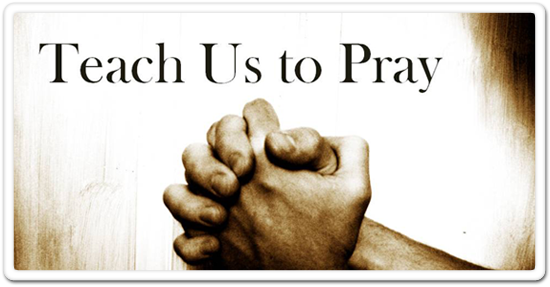 Thank Him for all you have:
Life
Health
Necessities and abundance
Spiritual
  Salvation
  Spiritual blessings
  The Bible
  Hope
  Eternal Life
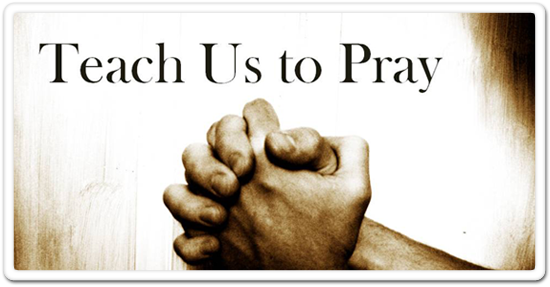 Needs:
  Guidance
  Protection
  Wisdom
  Love
  Forgiveness
  Anything He already supplies
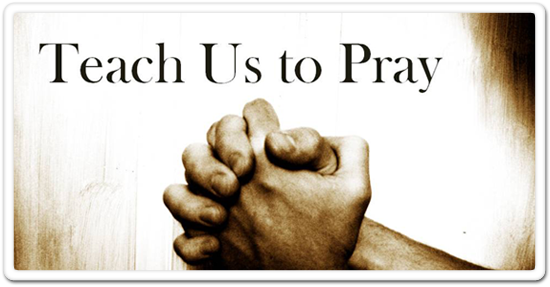 Goals:
  Glorify God
  Increase faith in God and love for Him
  Deeper recognition of your relationship with 			Him
  Drawing closer to Him and stronger dependence          		on Him
  Teach the whole family to pray
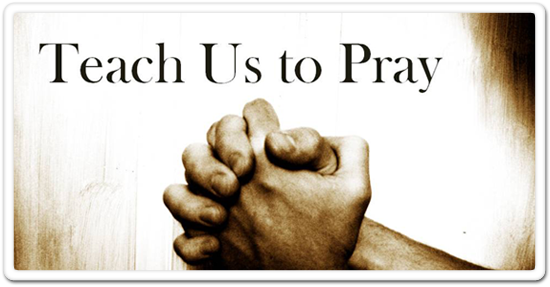 Remember:




You Are Talking To God
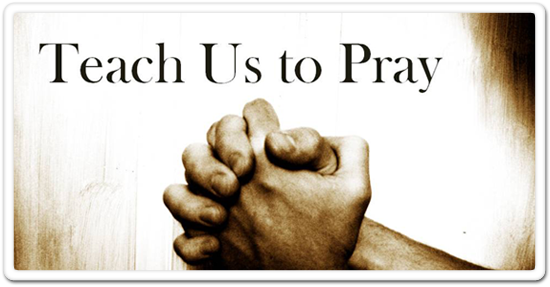 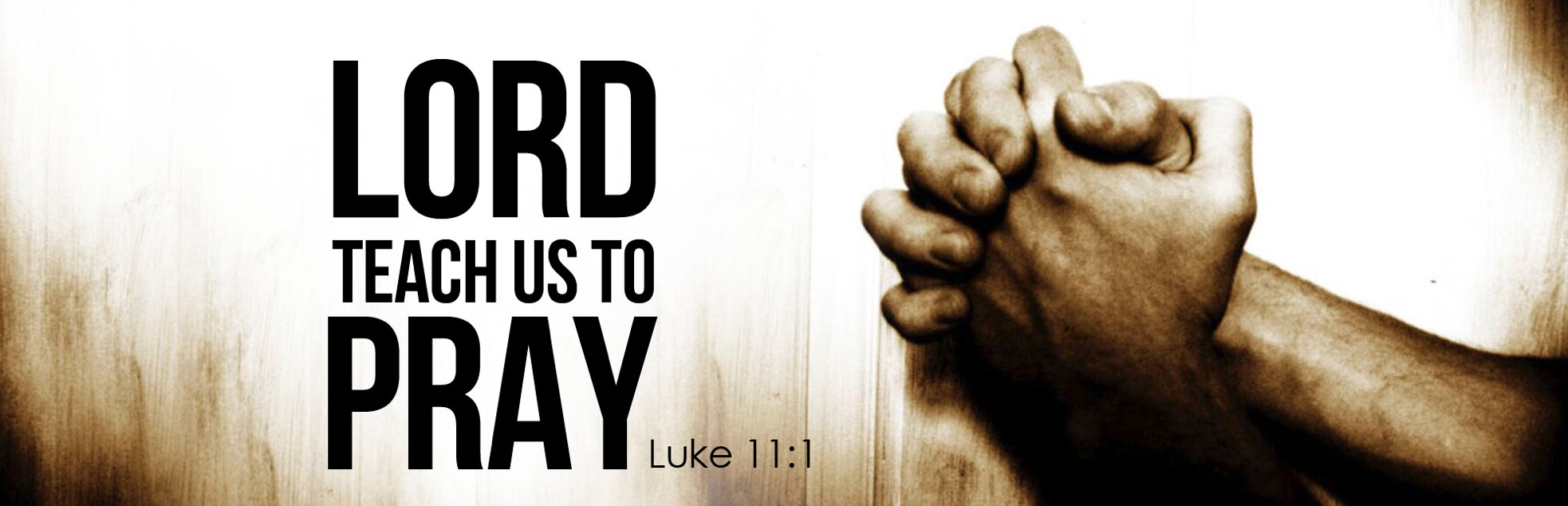